Vilniaus Žirmūnų gimnazija
Pagrindinio ugdymo pasiekimų patikrinimo ir brandos egzaminų rezultatų analizė
2014 metai
Pagrindinio ugdymo pasiekimų patikrinimas
Pagrindinio ugdymo pasiekimų patikrinimas
Aukščiausius vertimus („100“) laikant valstybinius egzaminus gavo šie gimnazijos abiturientai:
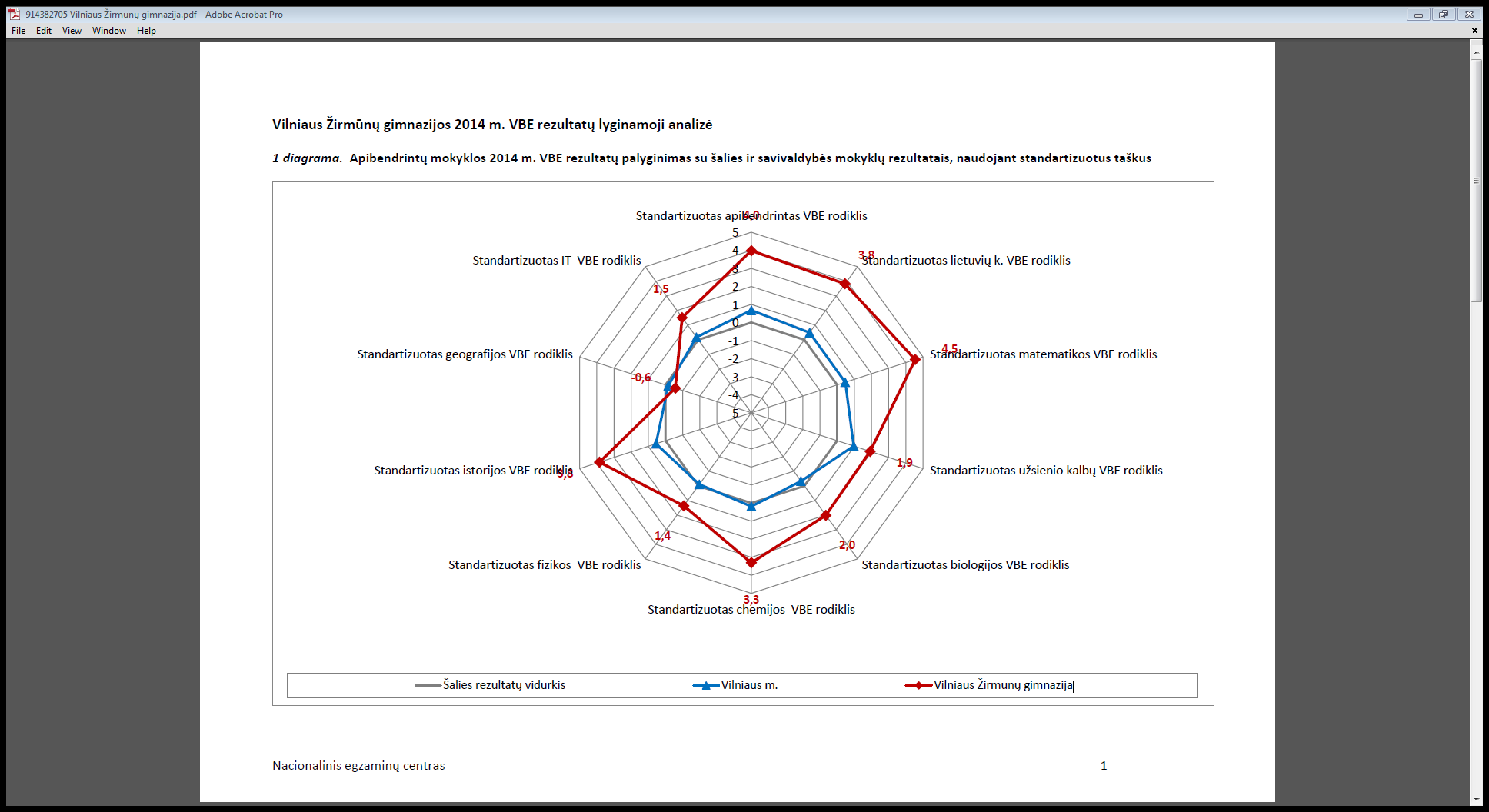 BRĖŽINYS, SCHEMATIŠKAI ILIUSTRUOJANTIS RYŠĮ TARP MOKINIO SURINKTŲ VBE TAŠKŲ  IR VBE ĮVERTINIMO BALAIS (matematika, užsienio kalbos, biologija, chemija, fizika, istorija, geografija)
Valstybinių brandos egzaminų rezultatai
Vertinimo patikimumas
Standartinė dalykų išplėstinių/B2 kursų 2013–2014 m.m. pirmojo pusmečio pažymių paklaida, lyginant su VBE rezultatais
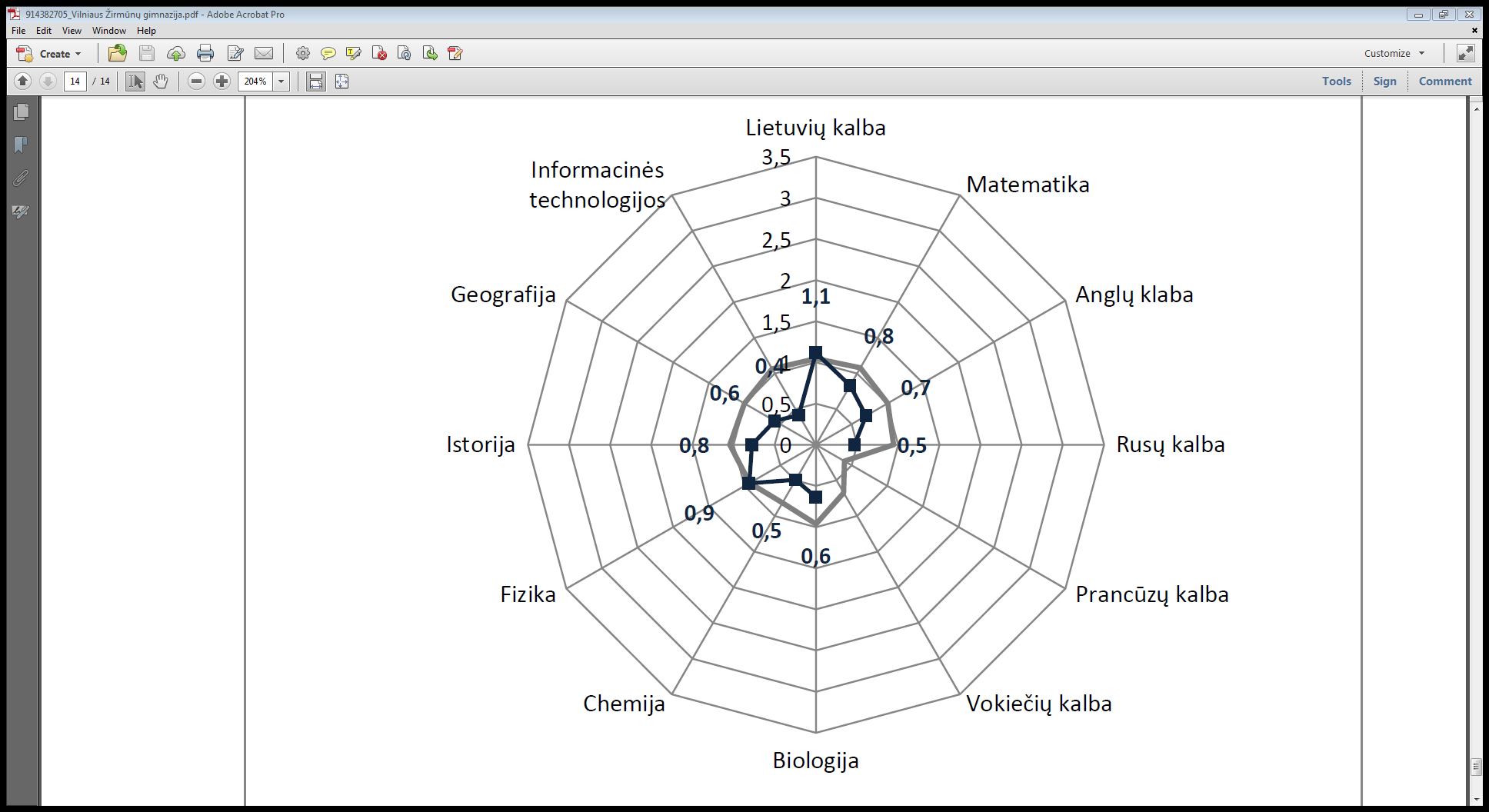 Dėkojame 64 laidos abiturientams už gerus egzaminų rezultatus!